Стилі архітектури
Павлюк Т. С.
Стародавній світ
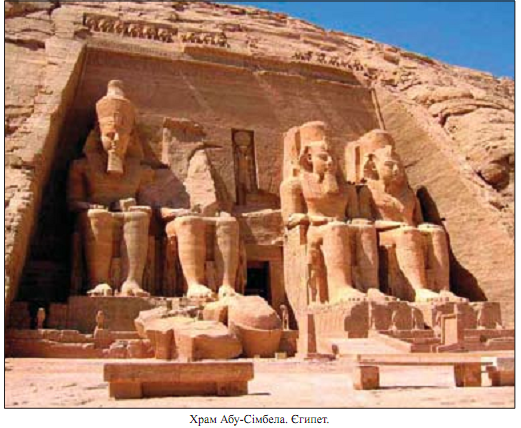 Античний стиль. Греція
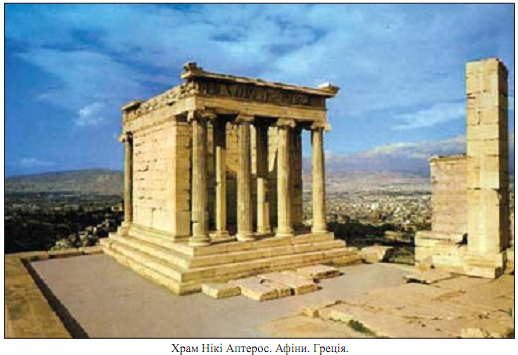 Ордери
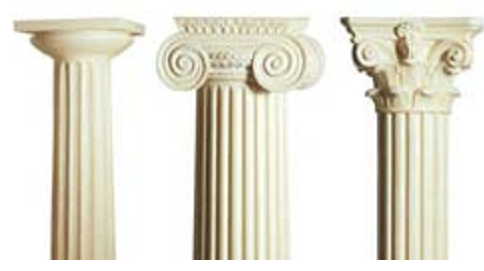 Античний стиль. Рим
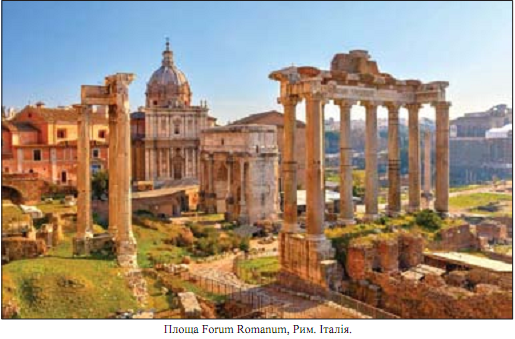 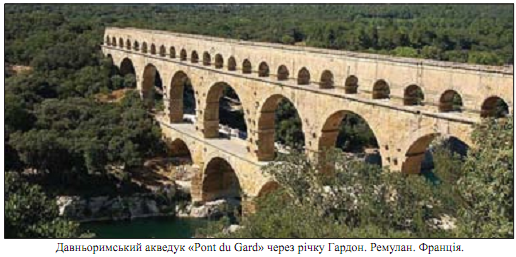 Романський стиль
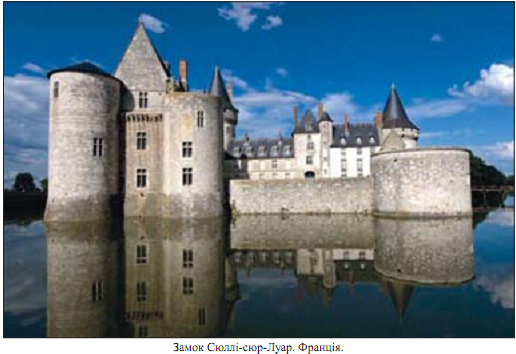 Готика
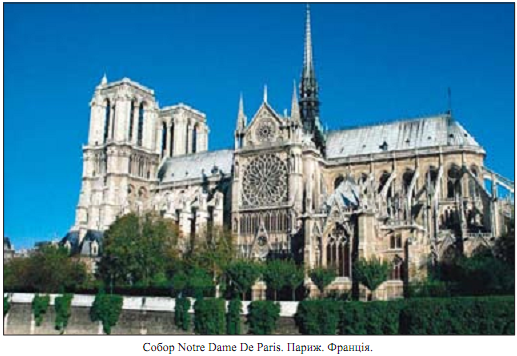 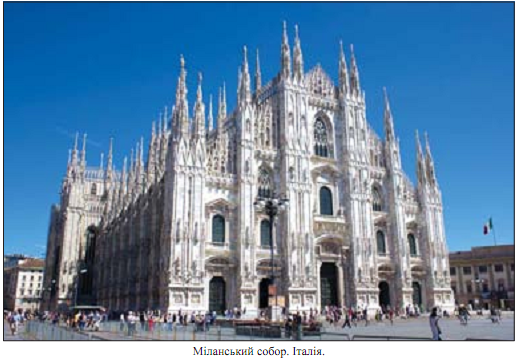 Дякую за увагу!